Трансформация
Начинаем с себя!
Скворцов Максим Михайлович

Генеральный директор 
АО «Тюменская Агропромышленная Лизинговая Компания»
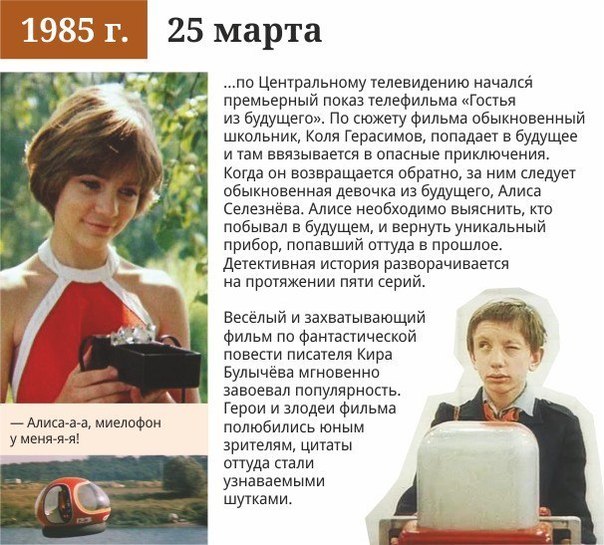 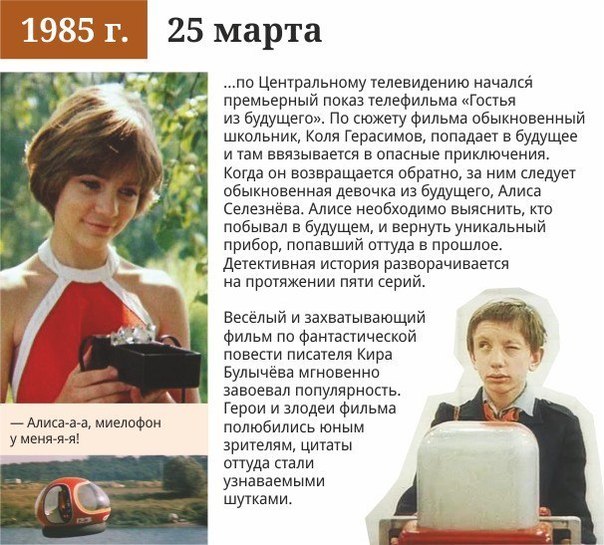 «Слышу голос из прекрасного далека,Он зовет меня в чудесные края.Слышу голос, голос спрашивает строго:
А сегодня что для завтра сделал я?»
Трансформация
Начинаем с себя!
Скворцов Максим Михайлович

Генеральный директор 
АО «Тюменская Агропромышленная Лизинговая Компания»
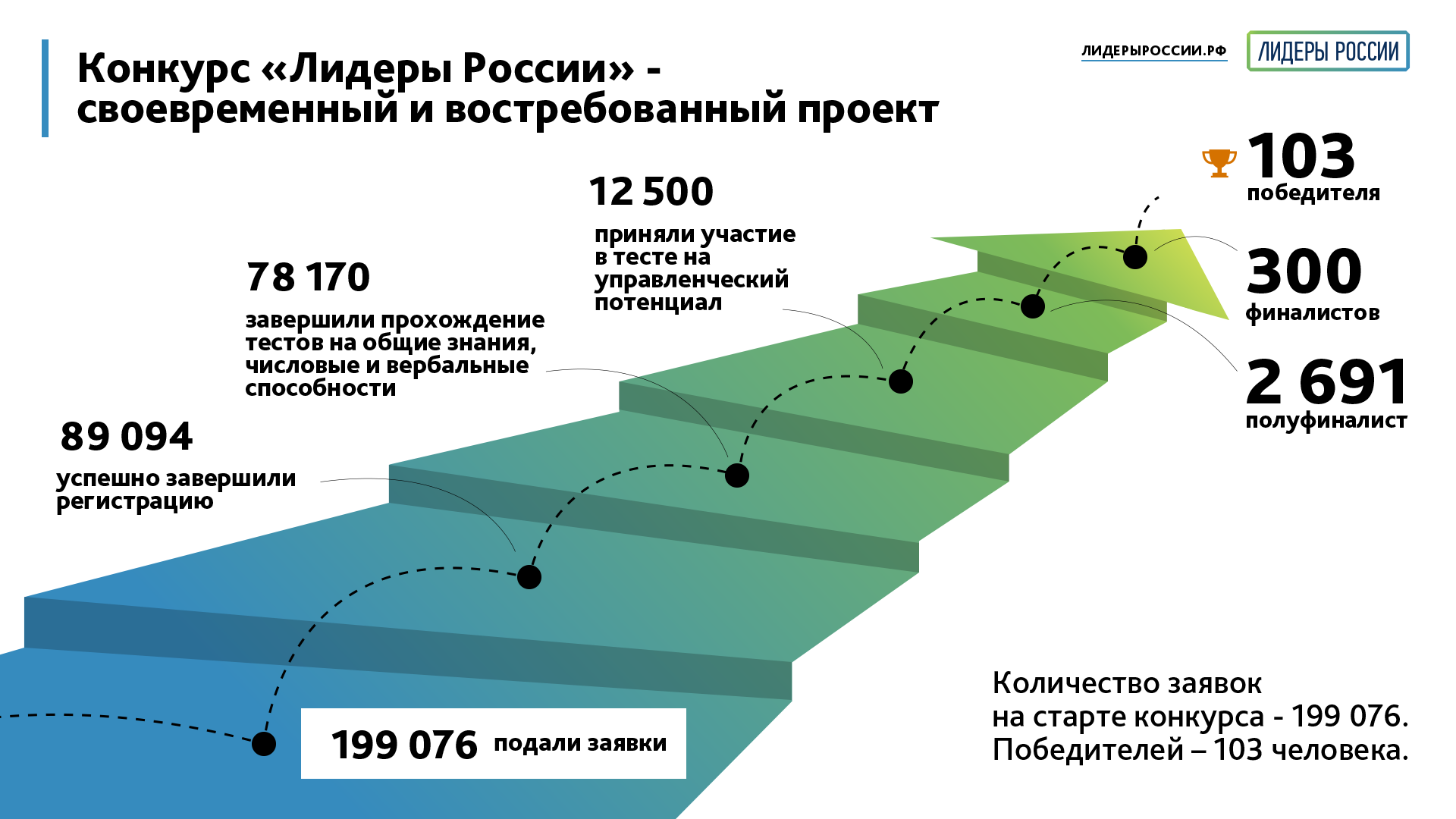 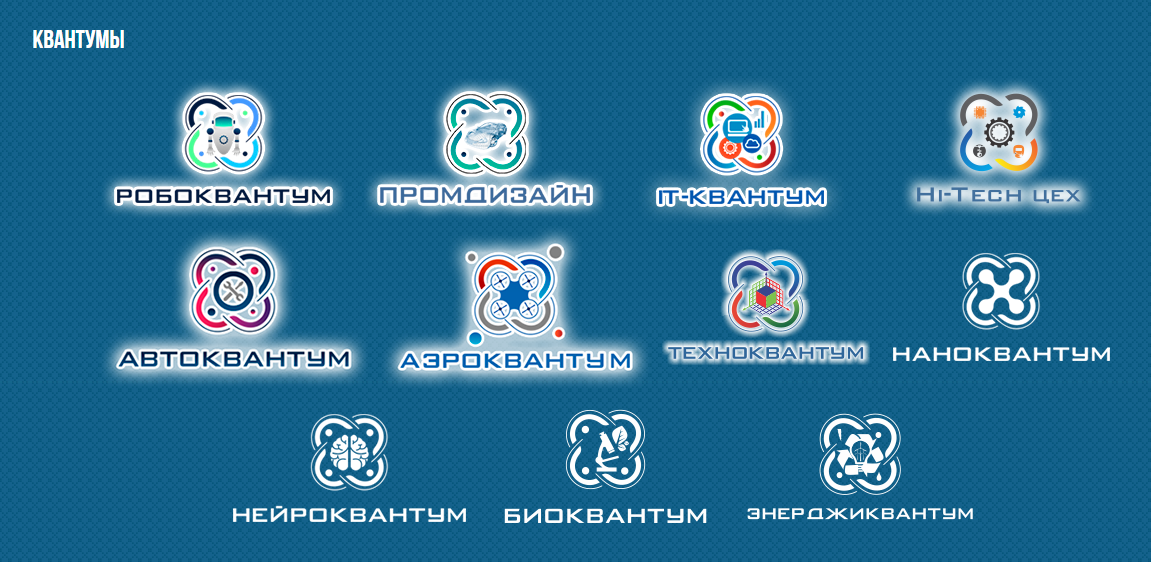 г. Тюмень, Геологоразведчиков, 6а
+7 (905) 857-15-14, (3452) 29-03-31
http://kvantorium-tyumen.ru/
Шанс72.рф
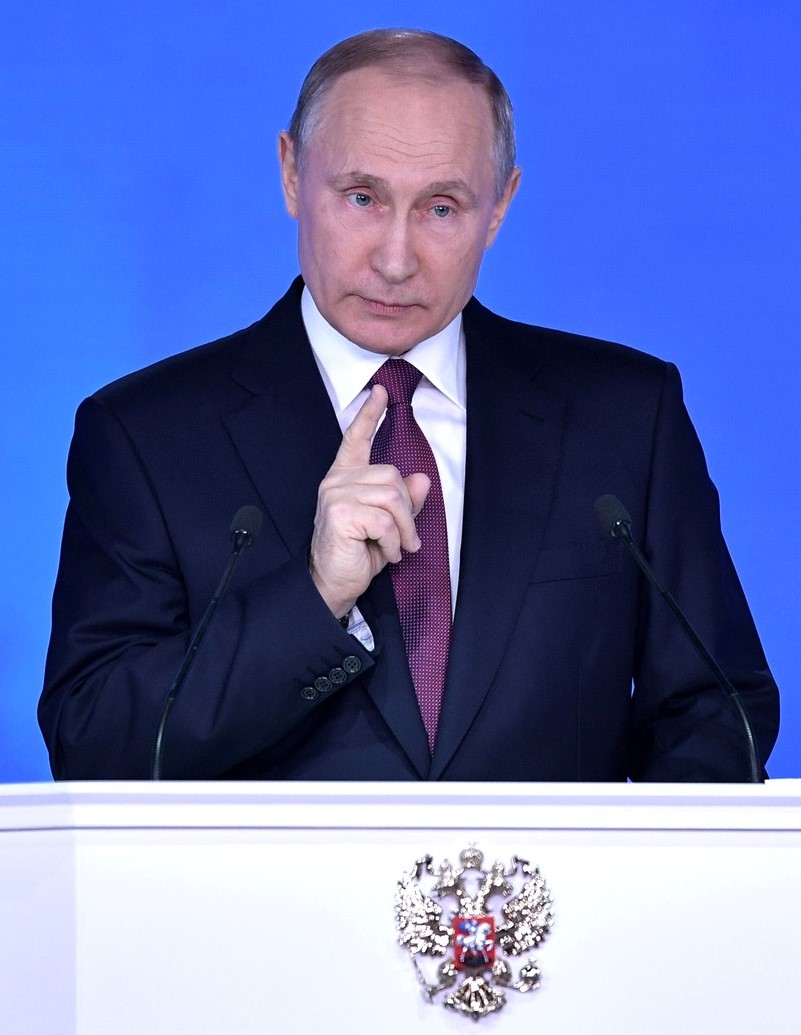 «Лидерство и конкурентоспособность государства во многом зависят от стремления каждого гражданина к развитию, к личному росту… Если работать над собой, упорно трудиться и реализовывать свой потенциал, то и страна будет идти вперёд.» 
В.В. Путин
(На церемонии вручения медалей «Герой Труда Российской Федерации», 30.04 2016 года)
Начинаем с себя!
МетаморфозВ биологии — метаморфоз, глубокое преобразование строения организма (или отдельных органов) в ходе индивидуального развития (онтогенеза).
Спасибо за внимание!
Скворцов Максим Михайлович

Генеральный директор 
АО «Тюменская Агропромышленная Лизинговая Компания»